Identifying and Assessing CWSRF Funding Trends
CIFA 2016 SRF National Workshop
October 31, 2016

Moderator: Mark Mylin
Presenters: Michael Goralczyk (EPA), Franny Josephs (EPA), Josh Klein (EPA) and Angela Knecht (Florida DEP)
General Overview
2
Funds Available fell between 2012 and 2015, possibly due to:
Fewer states leveraging
Decreased interest earned on loans due to depressed rates
The effect of additional subsidies

Net Loan Repayment continues to grow as programs revolve.
3
With the exception of ARRA, there has been a general decline in annual assistance provided since 2008, although assistance has risen in 2016.

There has been a steady decline in the number of loans provided.

Average loan size has rose to $5.6 million in 2016, up from $3.2 million in 2011 and $4.6 million in 2015.

Average loan size has increased by approximately 44% between 2013 and 2016.
4
The share of assistance provided by the largest programs (orange line shows the top 5, blue line shows the top 10), trends downwards as assistance has become more equally distributed amongst the CWSRF programs.

However, funding for the top 5 programs jumped to over 50% for FY 2016, which indicates a “skewing” of assistance provided to few states with larger loans.
5
The white area on the chart represents the percentage of funds that are uncommitted.

The lighter green area (committed) combined with the white area (uncommitted) shows the funds available that are currently uncommitted and undisbursed.

Committed funds are near 98%, while disbursed funds are rising slowly and are approaching 86% (approximately 12% difference between committed and disbursed funds).
6
The National CWSRF average interest rate has been an average of 2.5% lower than the market rate throughout the history of the program.

The 2016 average CWSRF interest rate is 1.6%, down from 2.9% in 1997.
7
Federal Dollars Effect Multiplier
The effect of $1 of federal funding is equivalent to approximately $2.90 of Clean Water State Revolving Fund assistance. This multiplier has been steadily increasing over the life of the program as funds revolve and are available to provide additional assistance each year.
8
How is assistance used, and who benefits?
9
Secondary Treatment peaked in 1998 and hit a low in 2013, but has rebounded in 2016. 

Advanced Treatment has seen a slightly upward trend over the last 5 years.

The least amount of assistance has gone towards Recycled Water Distribution, Storm Sewers, and Nonpoint Source projects.

New Sewers and Interceptors remain on a downward trend, especially over the last 5 years.
10
Since 2009, over $4.4 billion has gone to GPR projects, which is equal to 30% of federal capitalization grants awarded over the same time period.

These are conservative estimates, and GPR assistance is likely higher.

States are consistently meeting the GPR requirement.
11
For the past five years, the number of loans for communities with populations greater than 10,000 has decreased, while the number of loans for communities with populations less than 10,000 has been steadily decreasing at a much greater rate.

The percentage of Annual Assistance to smaller communities has also seen a slight decline over the last five years.
12
For the past 5 years, the number of loans for communities with populations greater than 100,000 has remained steady, while the number of loans for communities with populations less than 100,000 has been steadily decreasing.

Reasons for the downward trend in assistance agreements might include a lack of experience in small communities, barriers to entry, ARRA funding “fatigue,” and the perception of burdensome program requirements.

Average loan size for communities 100,000 and above was $24.1 million in 2016, up from $15.2 million in 2011.
13
The number of loans to disadvantaged Communities are not following the same downward trend as number of assistance agreements in general.

In general, disadvantaged communities account for more projects at smaller funding levels, which may mean that more smaller communities are receiving assistance.
14
Since 2006, assistance to disadvantaged communities has ranged between $490 million and $650 million.

This chart represents the states that reported borrowers in disadvantaged communities (not all states are included in this chart).
15
Expanding the Reach of the SRF
16
Moving forward in response
We can see how the program’s capacity for providing assistance is growing and we want to continue moving forward in this direction.
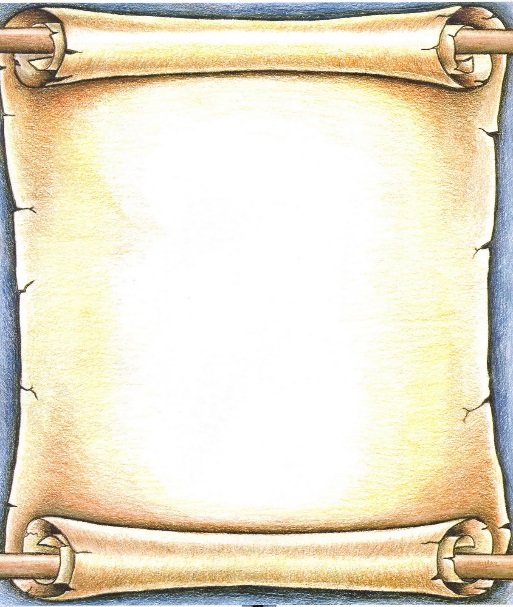 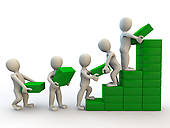 Marketing and
 Outreach
Program Growth
17
Marketing and Outreach
Communities can face obstacles when funding their wastewater treatment needs.

We have developed a Marketing and Outreach Program to help these communities access funding.

Marketing and Outreach initiatives include:
Technical assistance through surveys and focus groups
Outreach materials
Recognizing successful projects
A guide for how to develop a marketing and outreach plan
An interactive mapping tool to visualize CWSRF coverage
18